МБДОУ «Детский сад № 1 «Смоляночка»
ПРЕЗЕНТАЦИЯ
                                  Тема: «Путешествие в зимний лес»
                                  Возрастная группа 4-5 лет
                                                                        Подготовили:
                                                                        Воспитатели группы «СКАЗКА»
                                                                       Григорова Светлана Петровна
                                                                        Сидорцова Елена Викторовна
ЗИМОЙ ЗАЙЦАМ - РАЗДОЛЬЕ!По рыхлому снегу они ходят как в валенках, а по насту мчатся стрелой на своих «лыжах» - лапках – никто не догонит! Зимняя шубка спрячет зайчика и от лисы и от волка!Днем опасно зайцу бегать по лесу – он сидит в норе – прячется от всех. К вечеру заяц выходит из своего укрытие поесть и побегать вволю.Ест заяц зимой ветки деревьев, кору молодых березок и ив. Очень любит заяц горькую кору молодых осинок. Зубы у зайцев очень острые – как ножницы!
ЛИСА - ХИЩНИК                                       ЛИСЬЯ НОРА
ЗИМНЯЯ ОХОТА ЛИС НА МЫШЕЙ - МЫШКОВАНИЕ
БУРЫЙ МЕДВЕДЬ                                                        МЕДВЕЖЬЯ БЕРЛОГА
Белки живут в лесу, в дуплах деревьев. Они питаются орехами, желудями, семенами сосны и ели, ягодами и грибами, которые запасают летом на зиму.
Белка с бельчатами живет в дупле, которое находится в стволе дерева.
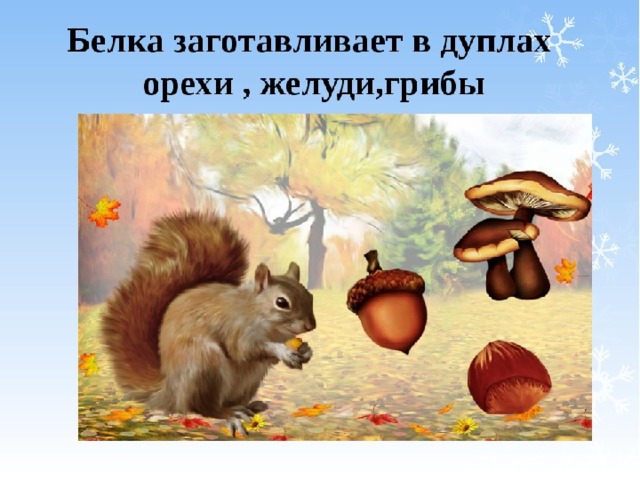 СПАСИБО ЗА ВНИМАНИЕ!
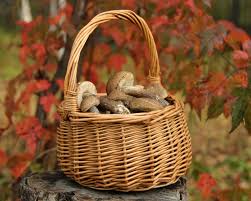